Digital Citizenship
9 elements of Digital Citizenship
Digital Access:   full electronic participation in society.
Digital Commerce:   electronic buying and selling of goods. 
Digital Communication:   electronic exchange of information. 
Digital Literacy:   process of teaching and learning about technology and the use of technology. 
Digital Etiquette:   electronic standards of conduct or procedure.
Digital Law:   electronic responsibility for actions and deeds 
Digital Rights & Responsibilities:   those freedoms extended to everyone in a digital world.
Digital Health & Wellness:   physical and psychological well-being in a digital technology world.
Digital Security (self-protection):   electronic precautions to guarantee safety.
Digital Rights and Responsibilities
Following Acceptable Use Policies
Using technology responsibly
Reporting inappropriate use of technology resources
It’s a legal,
 enforceable contract.
When did you last sign one?
Do you understand what you are signing?
How about your parents?
Digital Health and Wellness
Using proper hand placement and posture when keyboarding
Balancing time spent using digital tools with time spent offline
Digital Security
Protecting hardware and network security by using secure and secret passwords
Protecting personal security by not posting personal information online
Digital Citizens…
Know what is right and wrong
Exhibit intelligent technology behavior
Make good choices when using technology
Sources
http://www.nisd.net/digitalcitizen/
http://www.digitalcitizenship.net/Nine_Elements.html
http://www.commonsensemedia.org
Using technology
Safely
Responsibly
Critically
Productively
Pro-actively
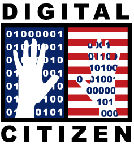